ВПР в вопросах и ответах
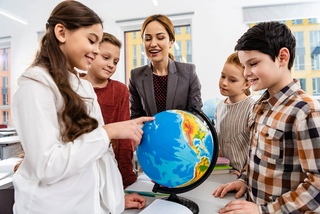 2024
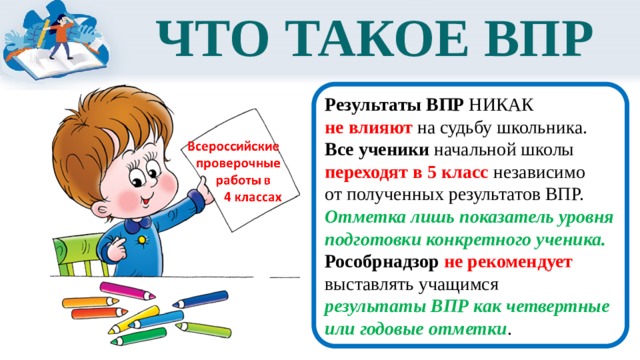 Рассмотрим вопросы
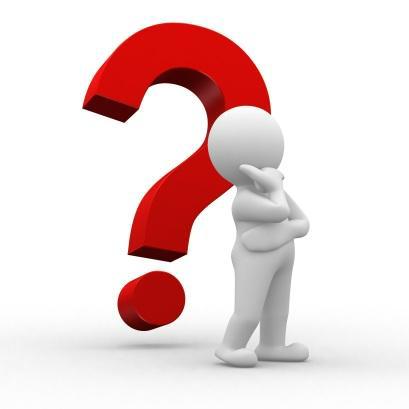 Что такое ВПР?  
Зачем проводят ВПР? 
Как подготовиться к ВПР? 
Психологическая подготовка.
Учебные пособия и сайты для подготовки.
Что такое ВПР?
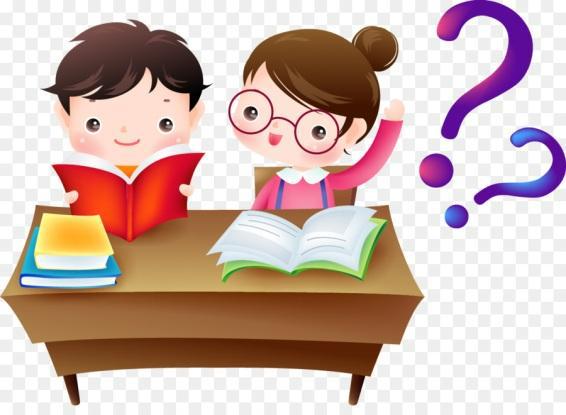 В
П
Р
Всероссийские
проверочные
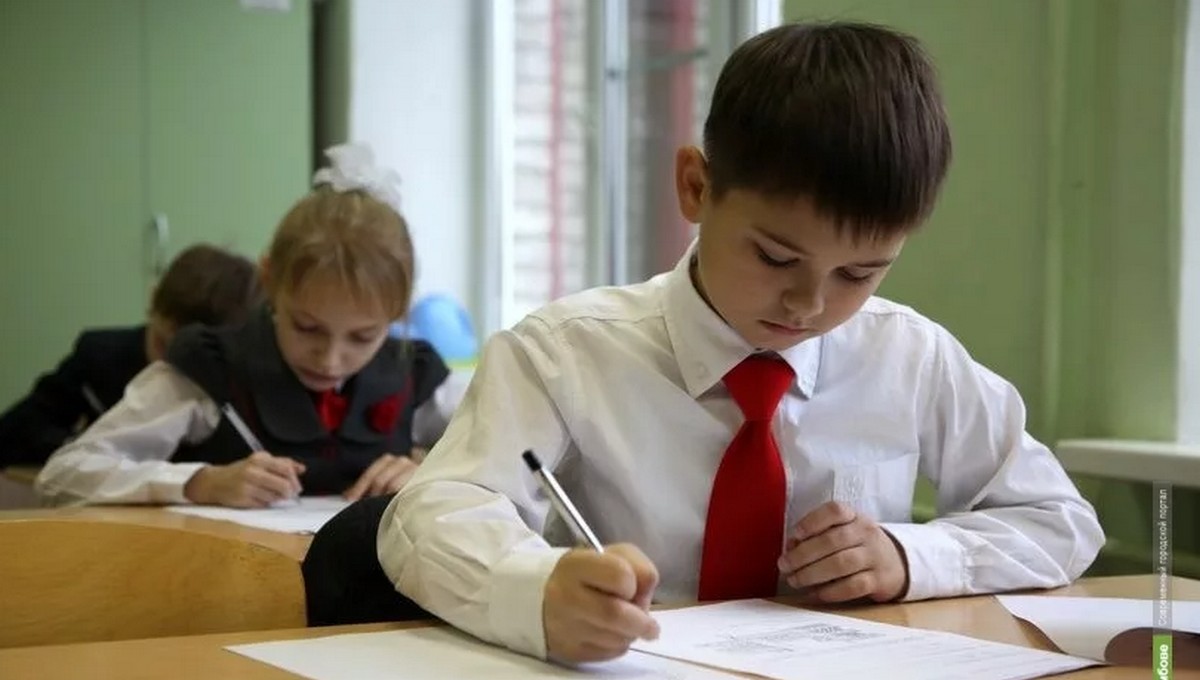 работы
Что такое ВПР?
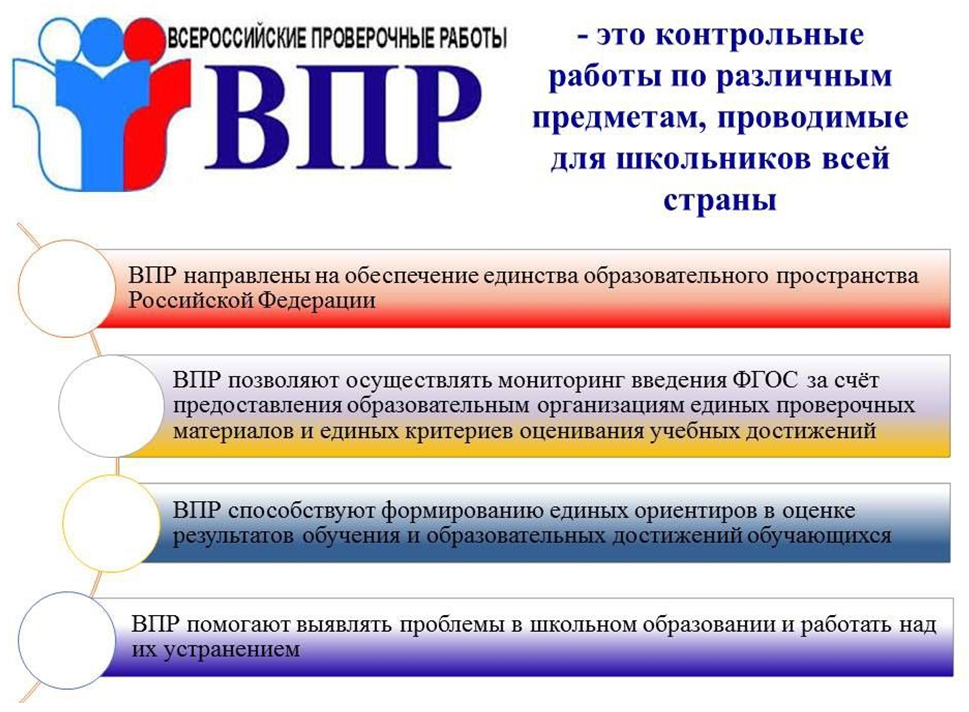 Зачем проводят ВПР?
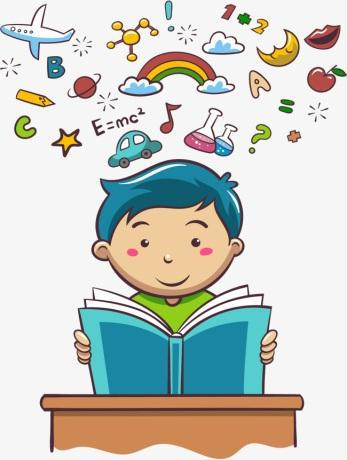 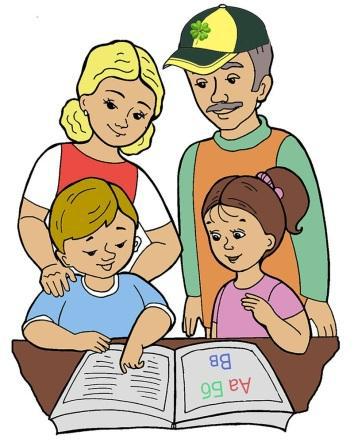 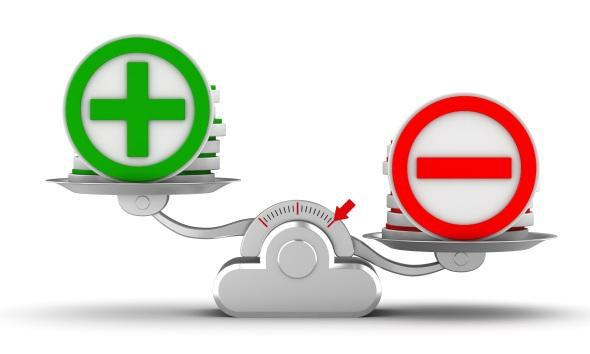 Проверить объём качества знаний, полученных 
в начальной школе
Отследить недостатки учебной программы 
по  экзаменационным дисциплинам
Предоставить родителям общую картину уровня подготовки ребёнка
ВПР в начальной школе
проводятся по трём предметам
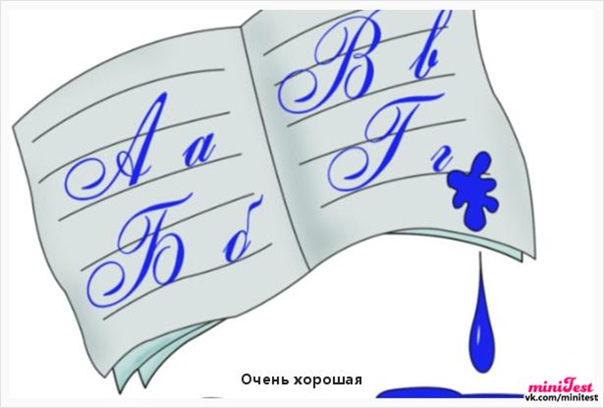 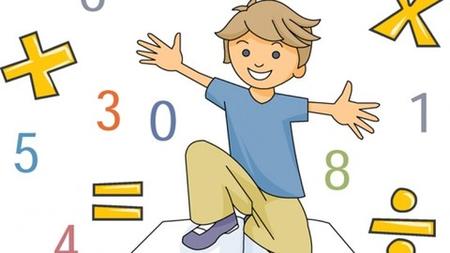 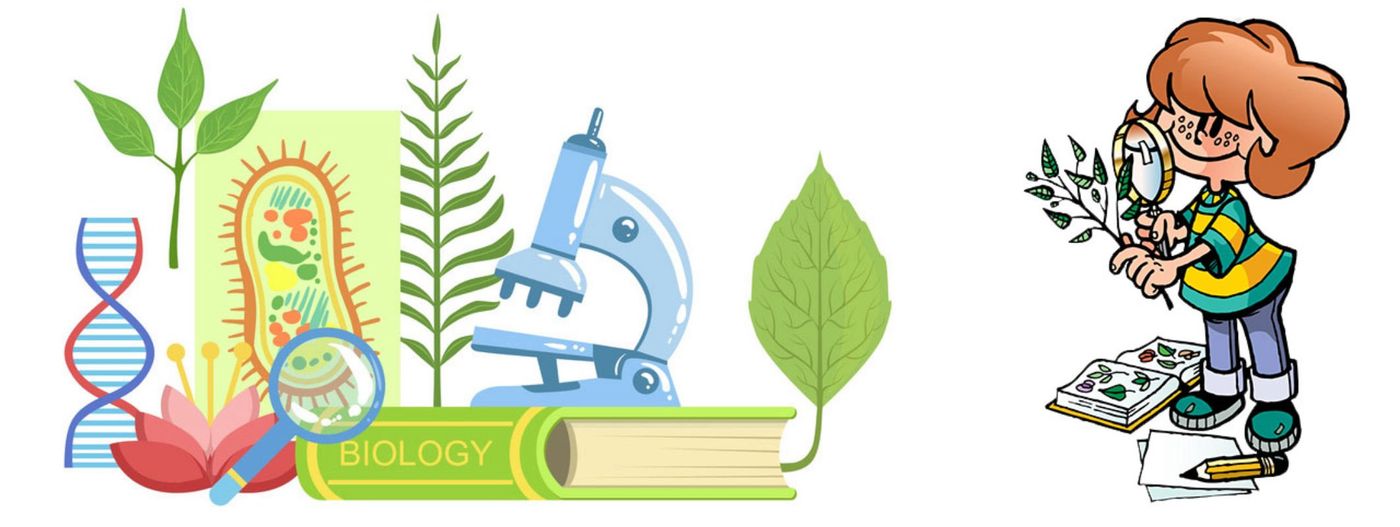 Окружающий мир
Математика
Русский язык
МАТЕМАТИКА
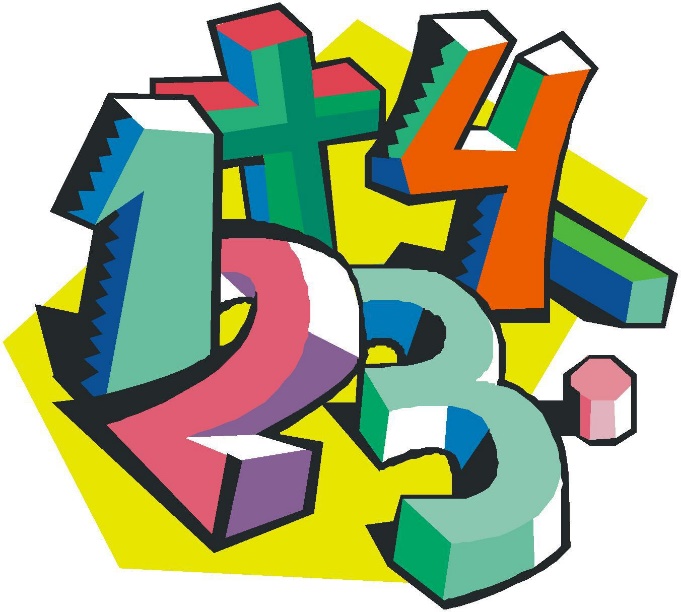 На выполнение работы  даётся 
45 минут. 
Работа включает 
12 заданий.
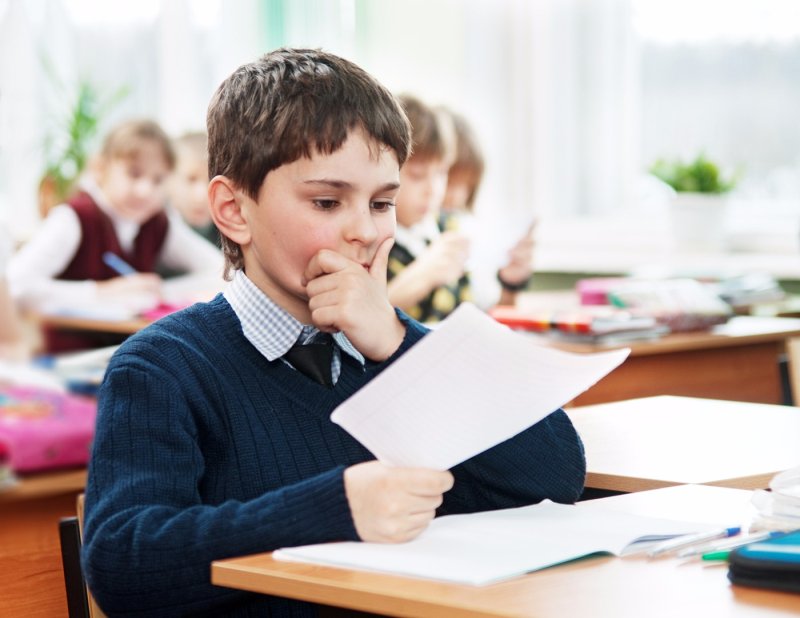 Математика
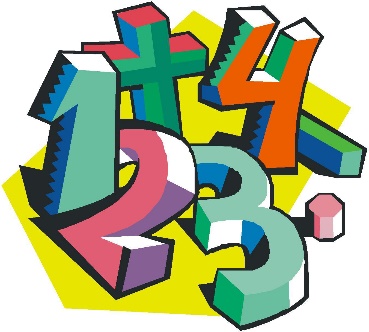 Какие там задания?
Всероссийская проверочная работа (ВПР) по математике в 4 классе состоит из 12 заданий. 
Задания разделены на 2 уровня сложности: базовый и повышенный.
Задания базового уровня проверяют знание основных математических операций, умение решать простейшие задачи на числовые данные, а также умение читать и строить простейшие геометрические фигуры.
Задания повышенного уровня проверяют умение решать более сложные задачи, требующие применения математических знаний в нестандартных ситуациях.
МАТЕМАТИКА
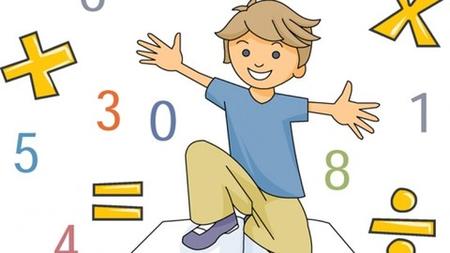 Задания направлены на проверку:
умения решать задачи;
умения читать информацию, представленную в рисунках, таблицах и чертежах;
умения выполнять логические задания.
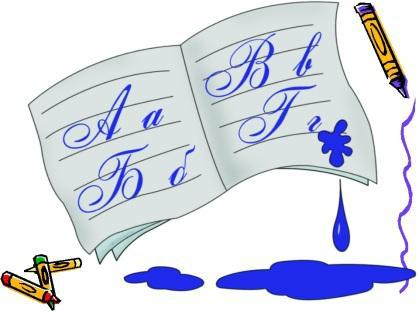 РУССКИЙ ЯЗЫК
Работа состоит из двух частей и включает              в себя 15 заданий. 
Задания частей 1 и 2 выполняются в разные дни. 
На выполнение заданий части 1 отводится  - 45 минут. На выполнение заданий части 2 отводится также 45 минут.
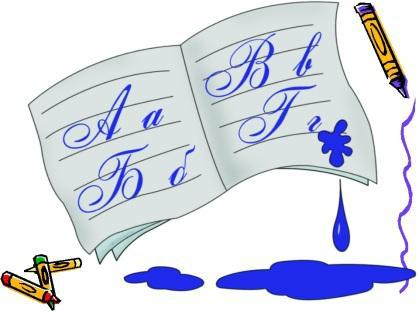 РУССКИЙ ЯЗЫК1 часть
Представляет собой написание диктанта и выполнение заданий на проверку:
умения распознавать однородные члены предложения;
умения распознавать главные члены предложения;
умения распознавать части речи.
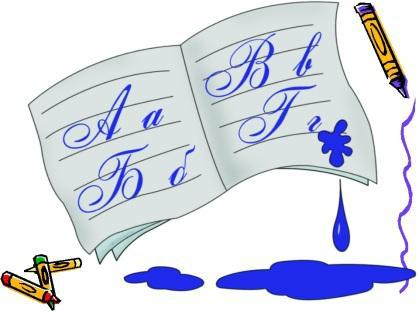 РУССКИЙ ЯЗЫК2 часть
Во второй части работы (вопросы 4-15) первые задания связаны со звукобуквенным разбором. В задании 4 нужно поставить ударение в словах, а в номере 5 – уметь различать звуки по твердости/мягкости и звонкости/глухости.
Задания 6-8 проверяют умение работать с текстом: выделять главную мысль, составлять план и задавать вопросы по содержанию. При подготовке можно читать короткие тексты из учебников и учиться пересказывать их, формулировать основную мысль.
В задании 9 нужно написать значение слова. Например, объяснить, как школьник понимает слово «столица». В 10 задании проверяют умение подбирать синонимы. Для заданий 11-14 пригодится знание частей речи (существительное, прилагательное, глагол), их состава (приставка, корень, суффикс, окончание) и грамматических признаков (род, число, падеж, склонение).
В задании 15 необходимо описать случай, в котором будет уместно использовать данную в вопросе пословицу или поговорку. Чтобы подготовиться, выучите как можно больше пословиц и научитесь применять их в жизненных ситуациях.
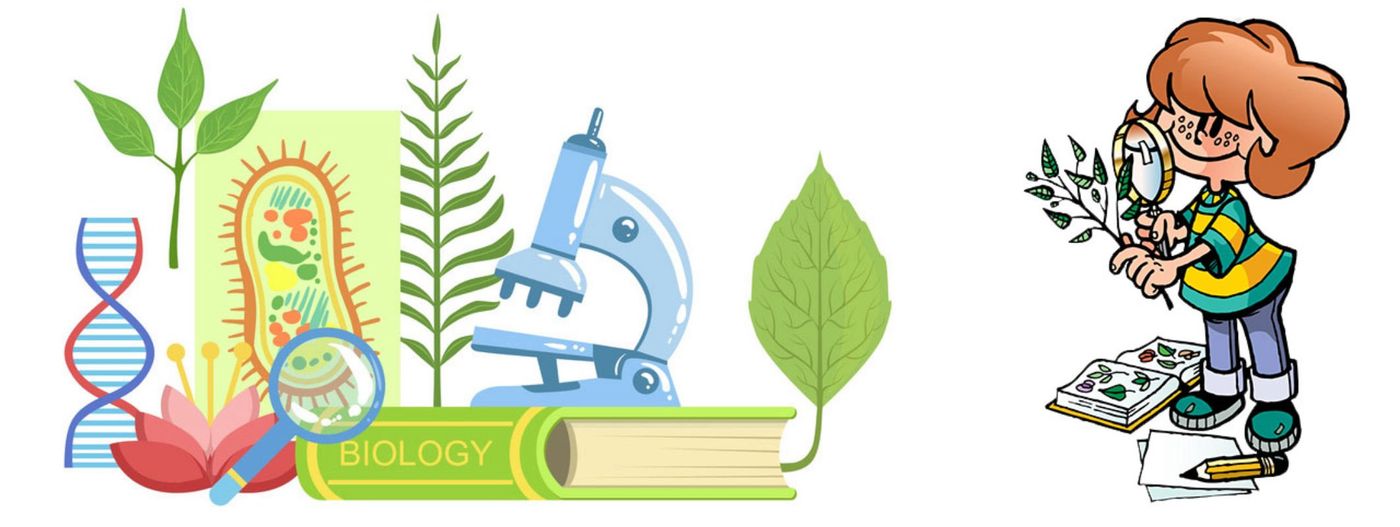 ОКРУЖАЮЩИЙ МИР
На выполнение работы даётся  45 минут. Работа состоит из двух частей 
и включает в себя 10 заданий.
ОКРУЖАЮЩИЙ МИР
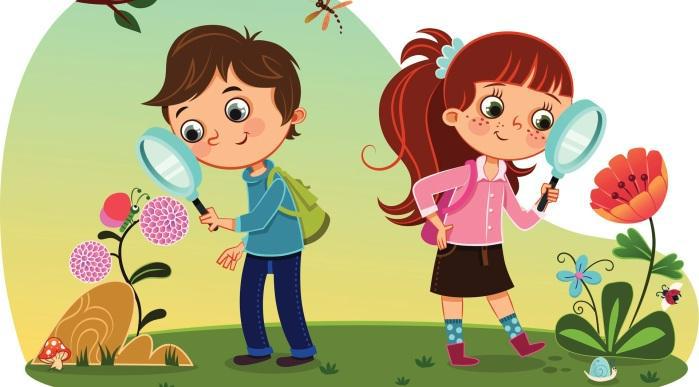 Первая часть содержит шесть заданий. Школьнику предлагаются два задания, в которых нужно найти предметы на представленных картинках. Например, в задании №1 из демоверсии ВПР ребятам предлагается посмотреть на изображение кабинета врача и выделить предметы, которые сделаны из стекла и металла. Далее следуют три задания с кратким ответом и одно с развернутым.

Вторая часть состоит из четырех заданий с развернутым ответом. Например, в задании №8 необходимо выбрать одну из предложенных картинок. По предметам на изображении школьнику нужно догадаться о том, представители какой профессии используют указанные инструменты. Задание №9 предполагает работу с календарем. Ученику нужно отметить дату праздника из задания, а также написать, почему этот праздник важен.
ВПР по окружающему миру проверят знания ребят о человеке и его здоровье, явлениях природы, особенностях своего региона, правилах безопасности жизнедеятельности. Заранее ознакомиться с примерами ВПР по окружающему миру для 4 класса можно с помощью демоверсий, которые есть в открытом доступе.
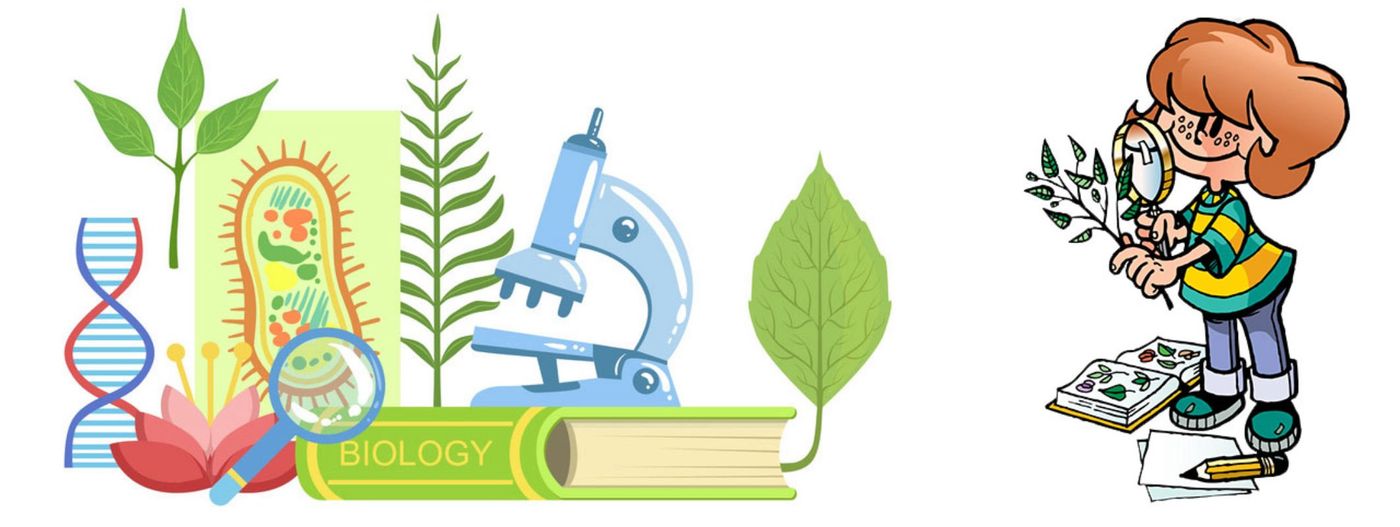 ОКРУЖАЮЩИЙ МИР
Затруднение обычно вызывает задание №6. Оно содержит описание опыта. Например, в демоверсии ВПР ребятам предлагают понаблюдать за прорастанием семян гороха. Как правило, подобные опыты не проводятся на уроках в школе, ученики лишь смотрят их описания в учебниках. Из-за этого ребятам сложно представить процесс в реальности и описать его результат. Чтобы подготовиться к этому заданию, можно провести несколько простых опытов дома и потренироваться описывать их устно и письменно.
Сложность вызывают и задания, связанные с краеведением. Чтобы подготовить к нему ребенка, расскажите об основных крупных городах и достопримечательностях вашего региона, а также о местных производствах.
ОРГАНИЗАЦИОННЫЕ МОМЕНТЫ
ВПР проводятся в период                 с 19 марта по 17 мая.     
Точные даты проведения ВПР определяется  
образовательной организацией. 
Проверка  работ осуществляется    в день их проведения    коллегиально учителями школы.
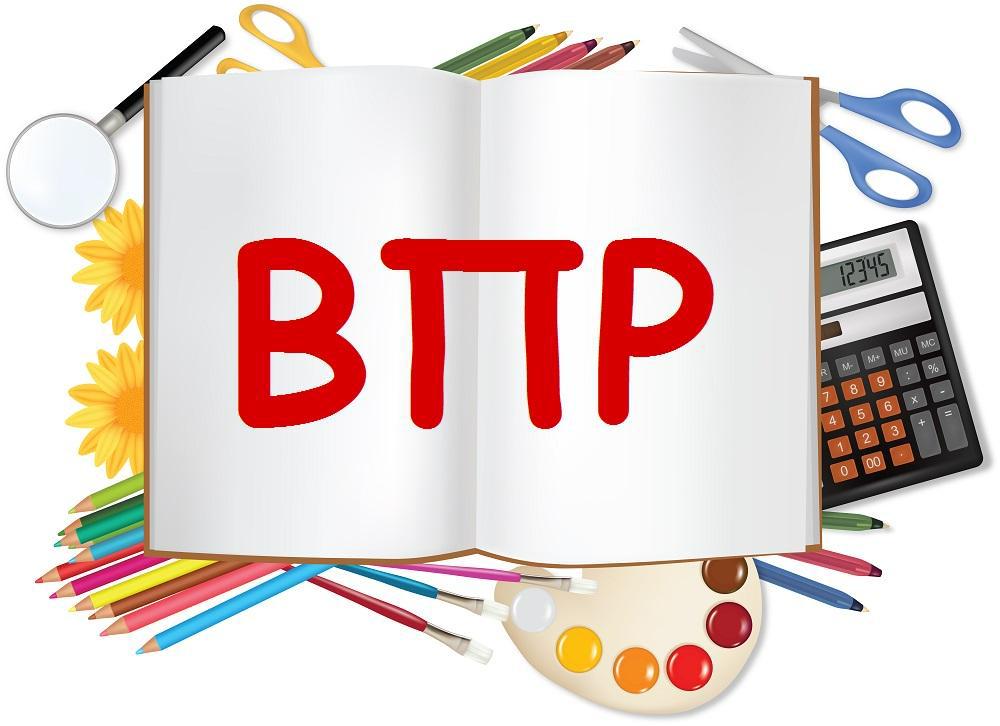 Перевод баллов за ВПР в отметки
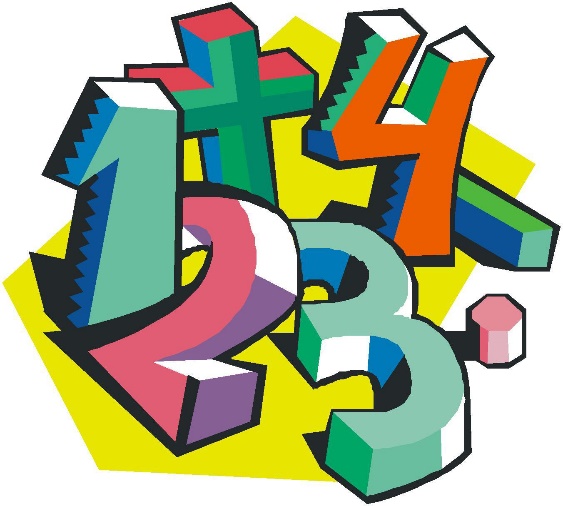 Математика
Перевод баллов за ВПР в отметки
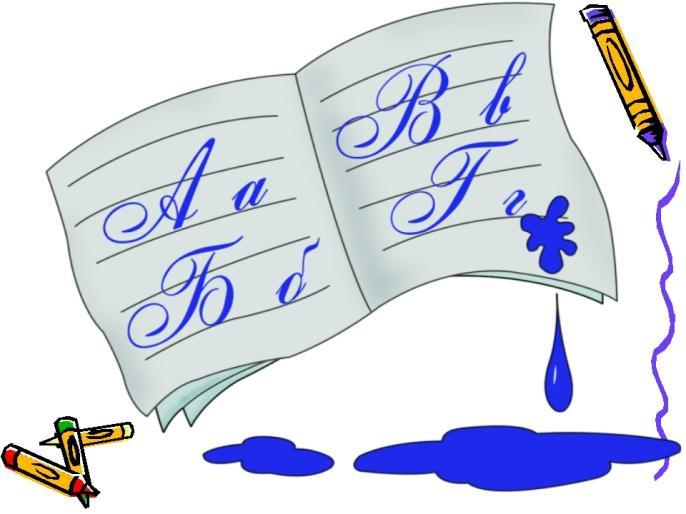 Русский
язык
Перевод баллов за ВПР в отметки
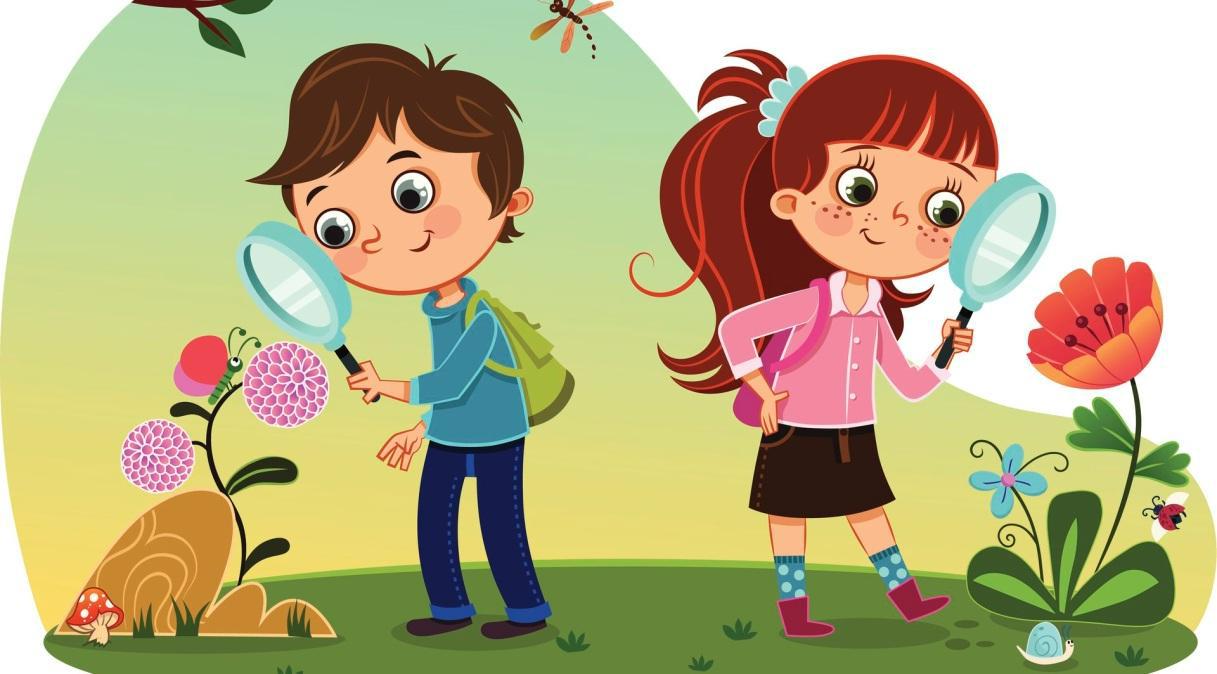 Окружающий
мир
Как подготовиться к ВПР?
Подготовка

учитель             родители          ученик
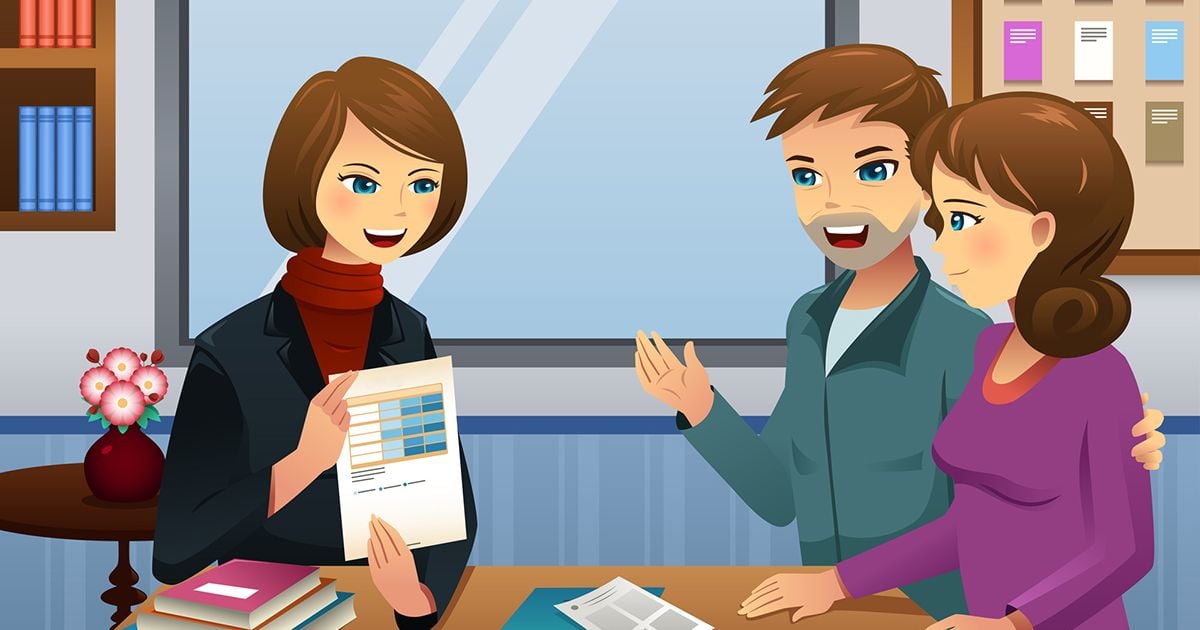 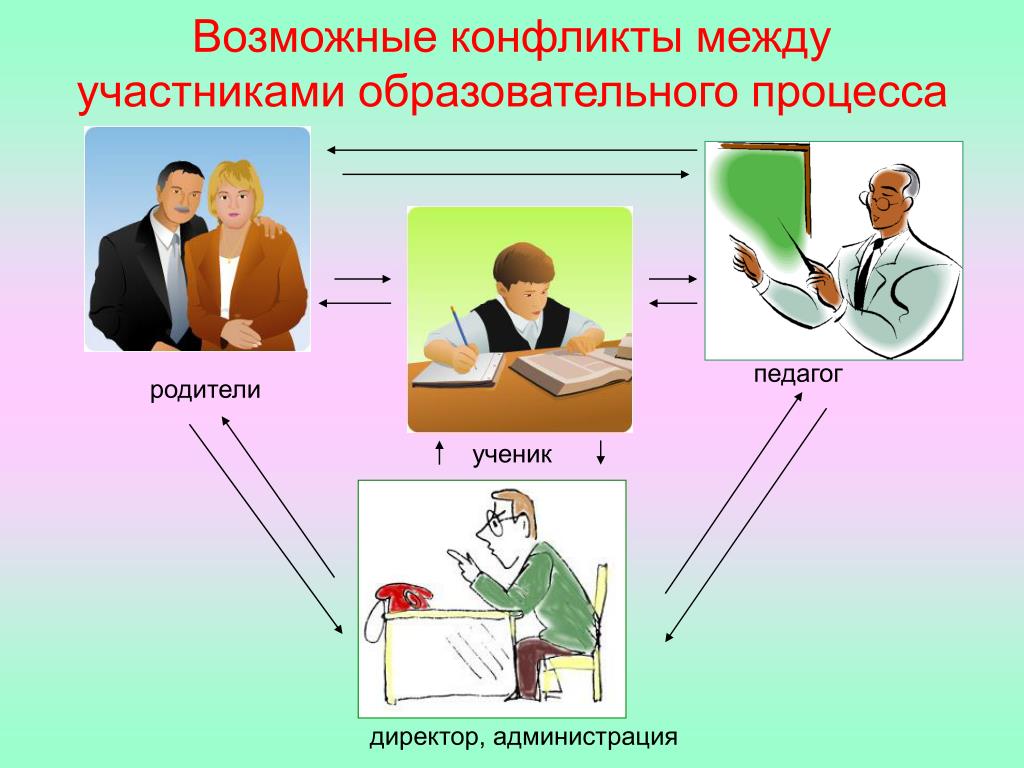 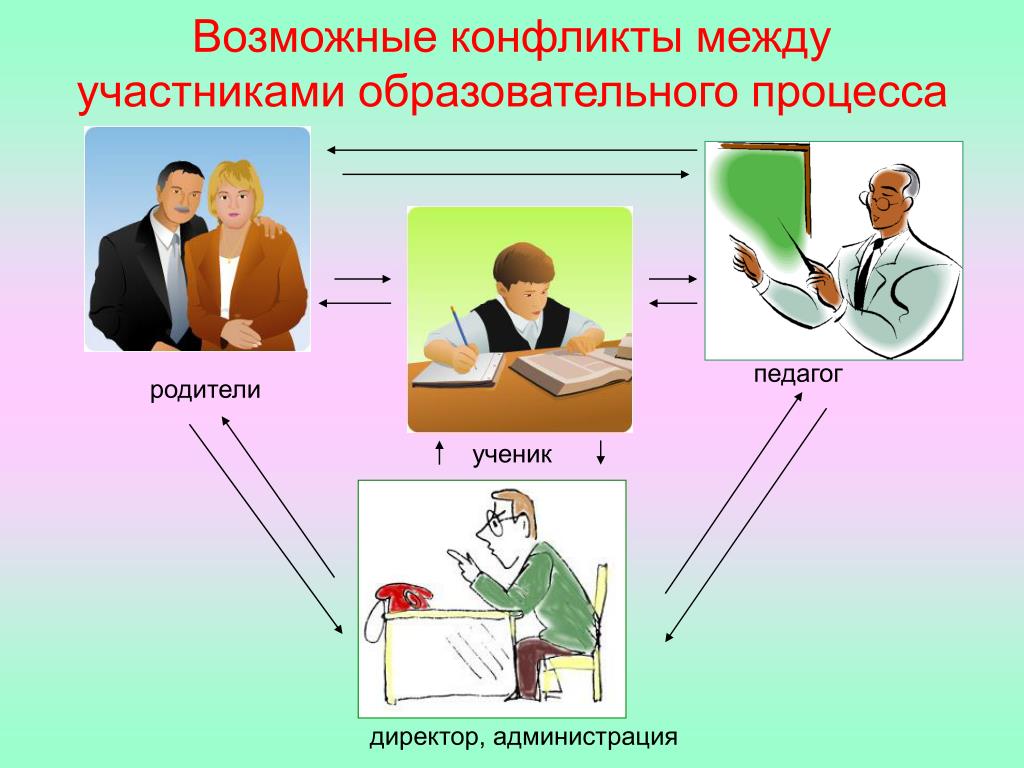 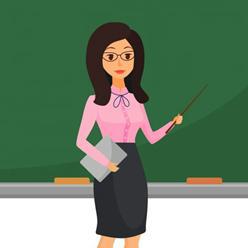 Как подготовиться к ВПР?
Учитель 
  Систематизированное повторение учебного материала;
  Выявление тем, которые вызывают затруднения у большей части класса;
  Разработка заданий для отработки  учебного материала вызывающих затруднения у учащихся;
  Вовлечение учащихся во внеурочную деятельность, способствующую подготовке к ВПР;
  Разработка рекомендаций для подготовки к ВПР  для   родителей и обучающихся.
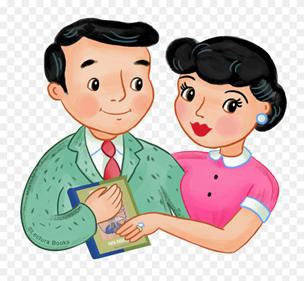 Как подготовиться к ВПР?
Родители
  Регулярный контроль за выполнением домашних заданий и  дополнительных рекомендаций педагога;
  Создание условий для общего развития ребёнка (развитие кругозора, внимания, логики, речи устной и письменной, развитие организационных умений);
  Предоставление возможности в выполнении тренировочных проверочных работ из разных источников;
  По мере необходимости оказывать помощь ребёнку в учебной деятельности.
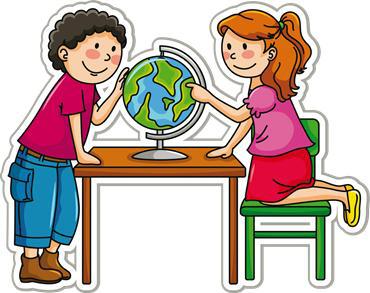 Как подготовиться к ВПР?
Ученики
 Регулярное выполнение домашних заданий;
 Повторение пройденного теоретического материала;
 Тренироваться в выполнении типовых заданий из ВПР;
 Выходить за рамки учебной программы и принимать участие в конкурсах, олимпиадах, конференциях разного уровня.
Психологическая подготовка
Родителям не следует перетруждать своего ребёнка и сильно волноваться самим. Психологический ровный настрой мам и пап, их поддержка помогут школьнику не бояться.
Психологическая подготовка
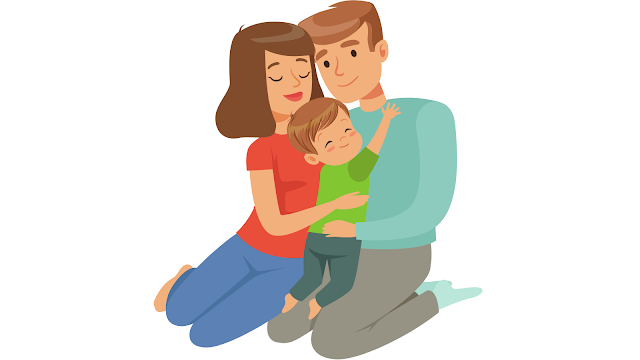 Обязательно подбадривайте ребёнка, хвалите его за то, что он делает хорошо. Повышайте его уверенность в себе.
Психологическая подготовка
Проследите, чтобы накануне проверочной работы ваш ребёнок хорошо отдохнул и набрался сил.
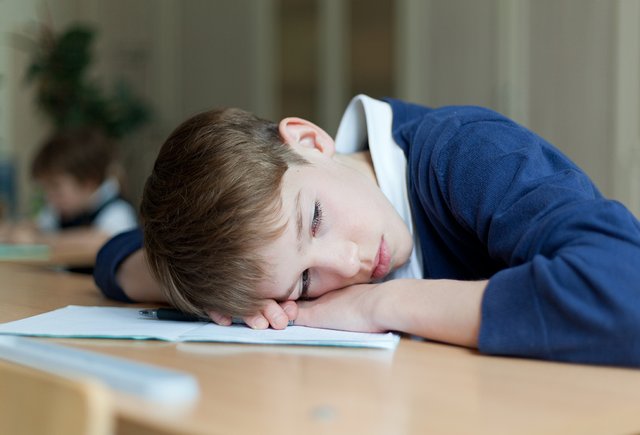 Психологическая подготовка
Поинтересуйтесь результатами своего ребёнка. 
		Постарайтесь получить информацию об имеющихся у него проблемах.
		Узнайте, не нуждается ли ваш ребёнок в помощи.
		Помогите своему ребёнку, поддержите его.
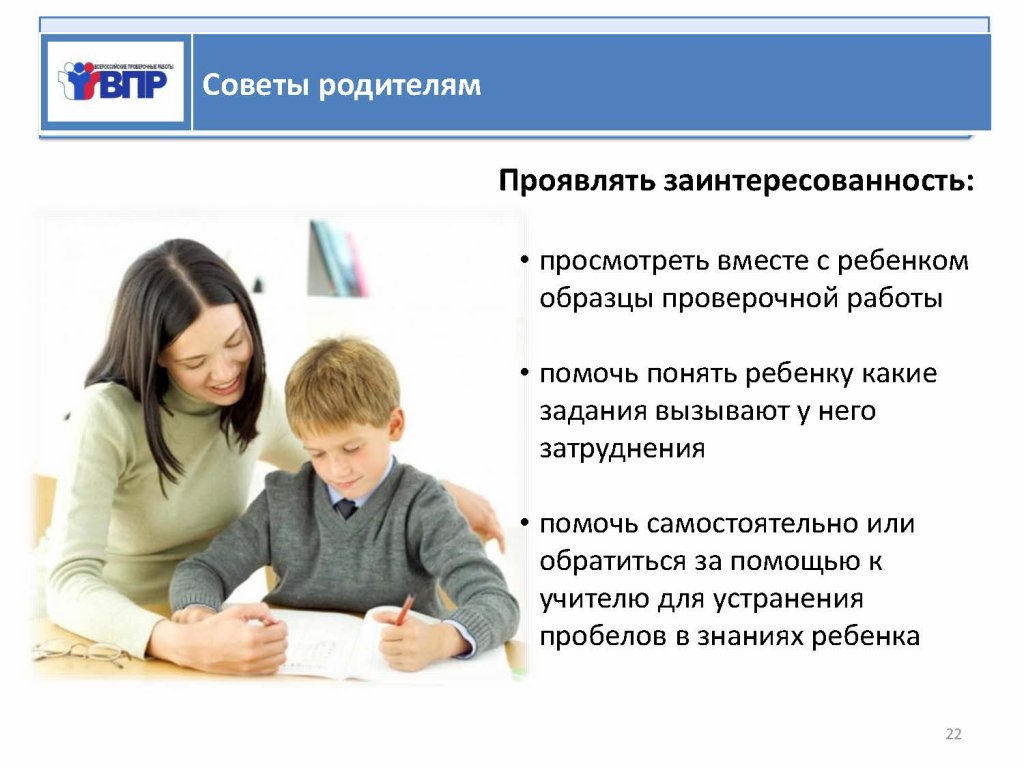 Учебные пособия Математика
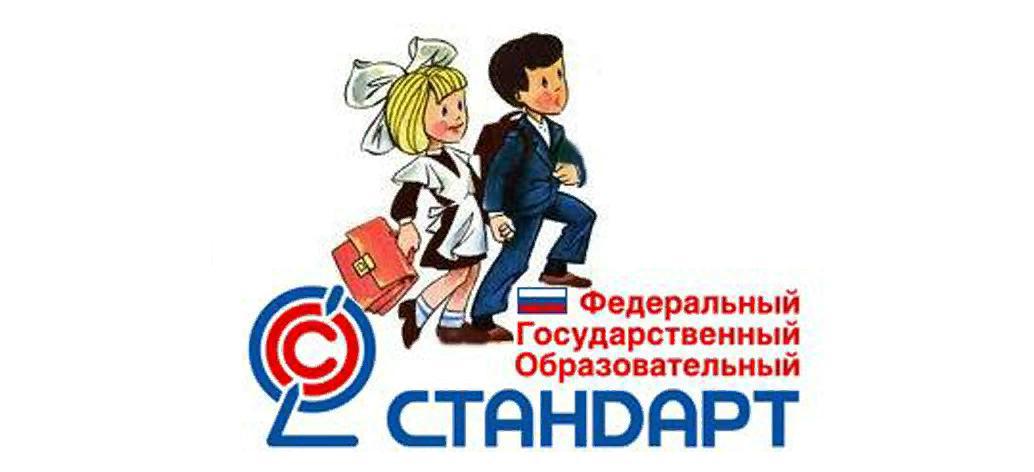 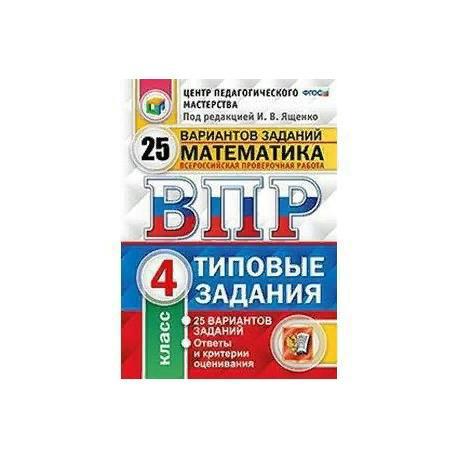 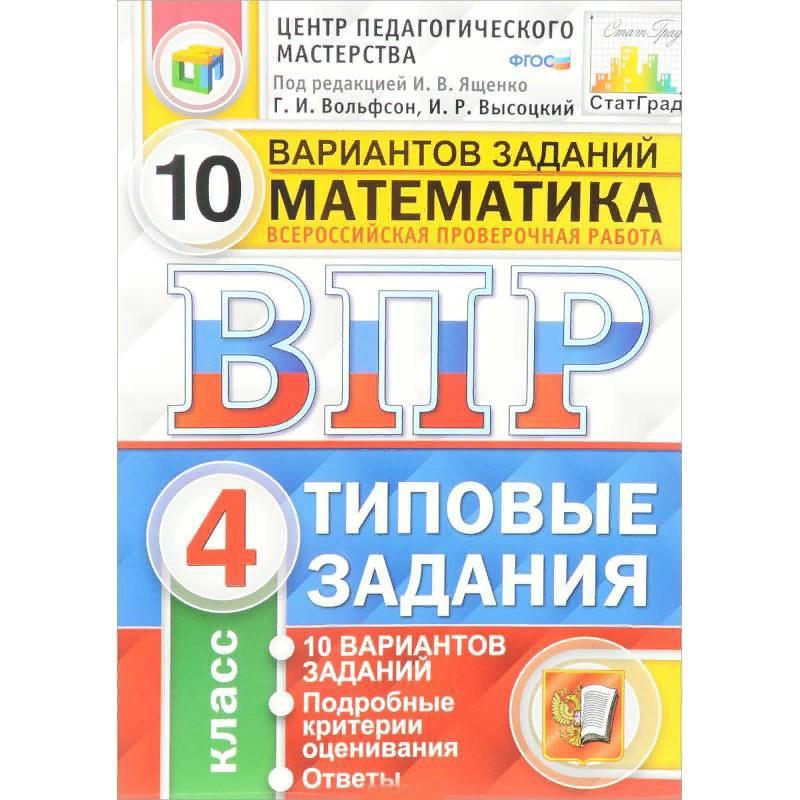 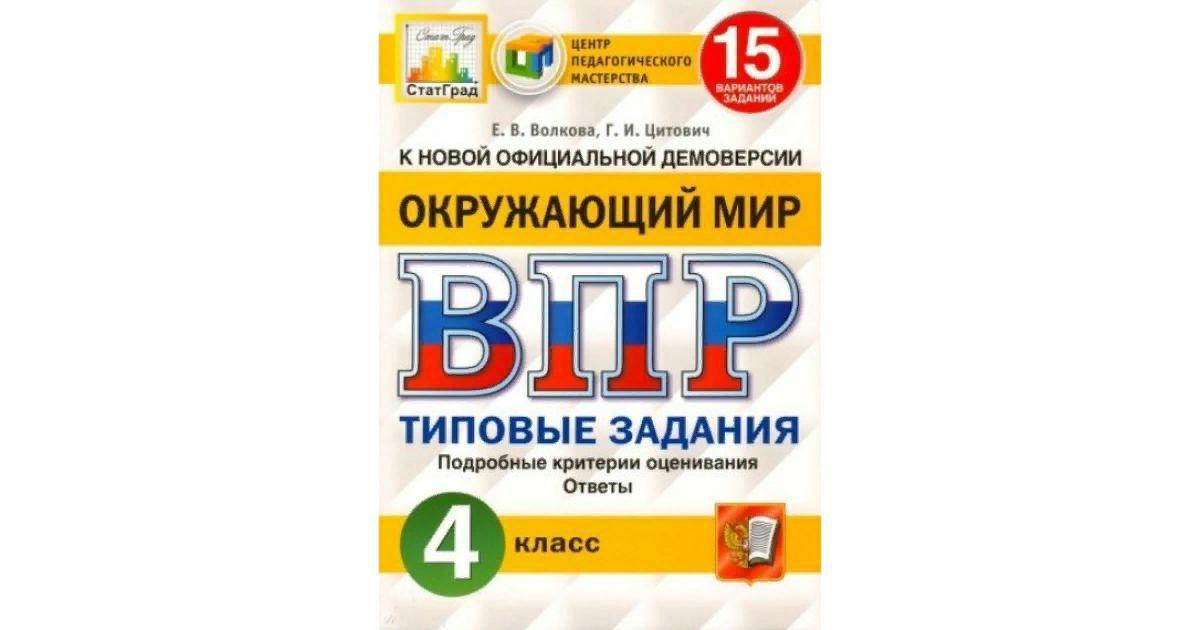 Учебные пособия Русский язык
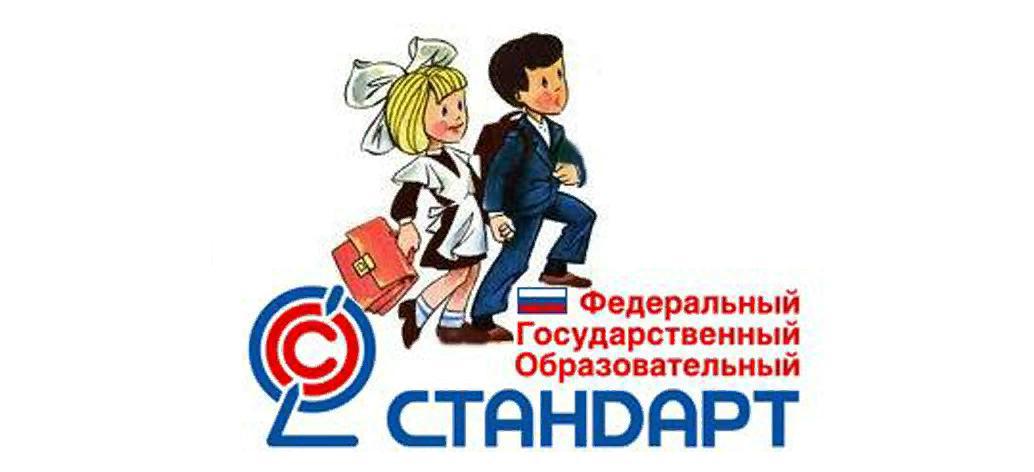 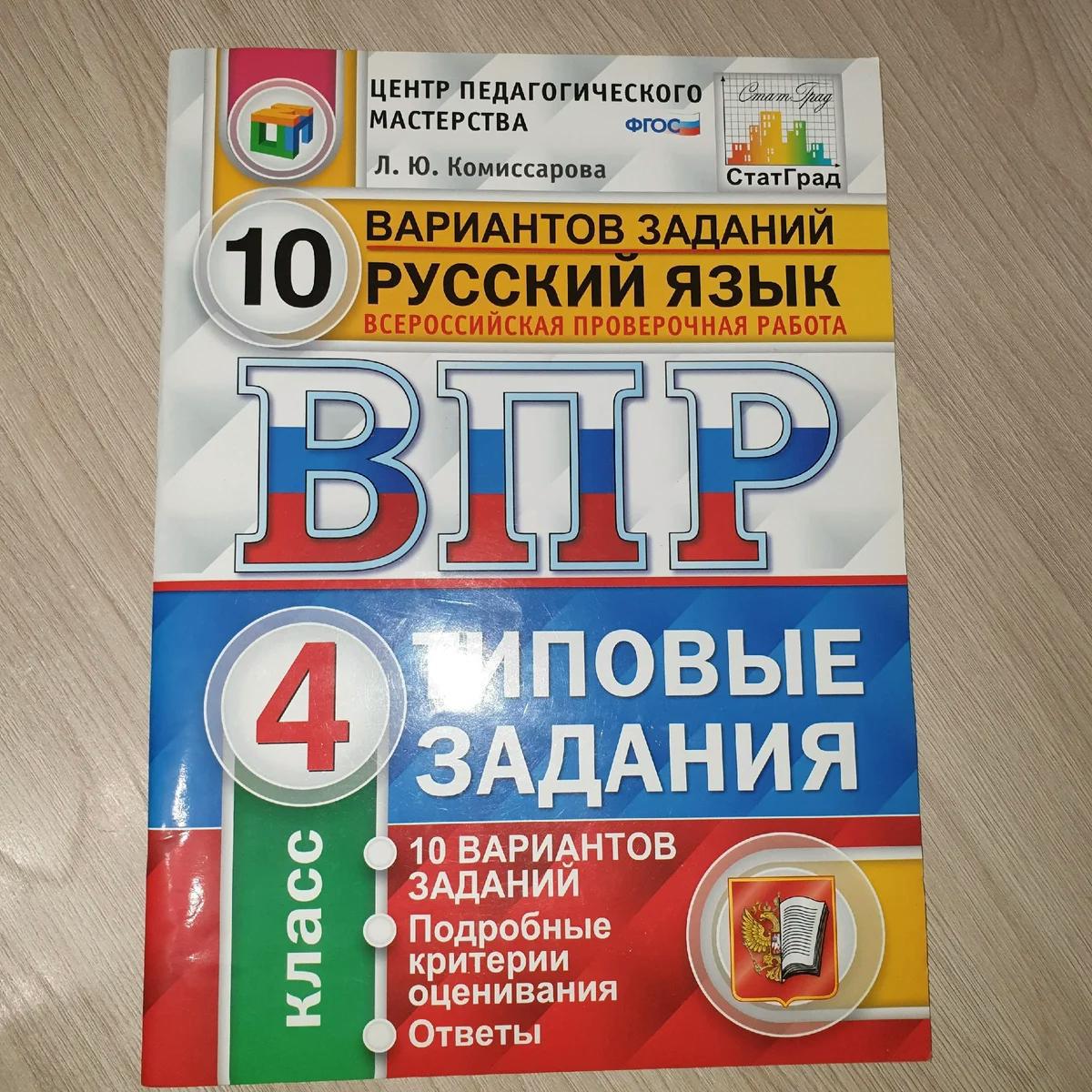 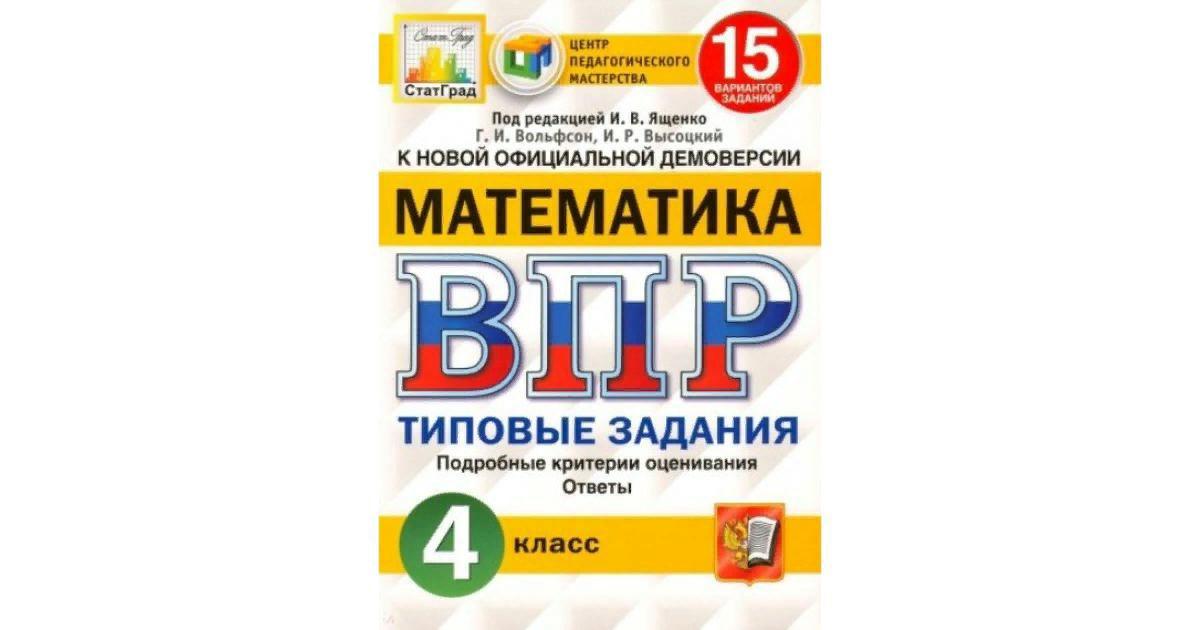 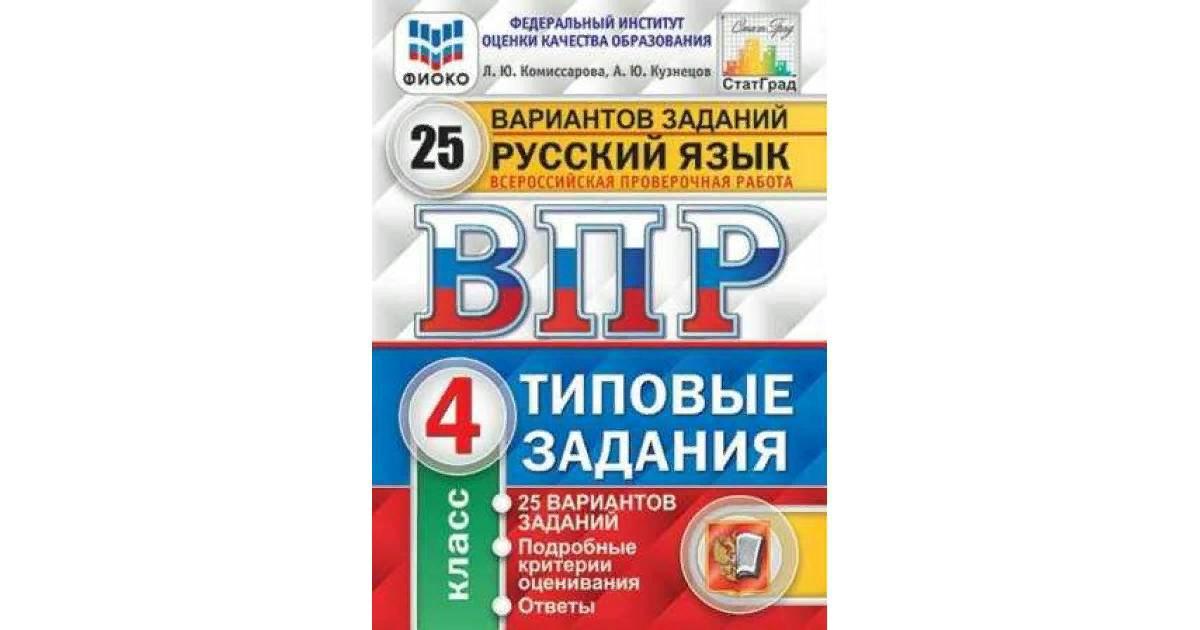 Учебные пособия Окружающий мир
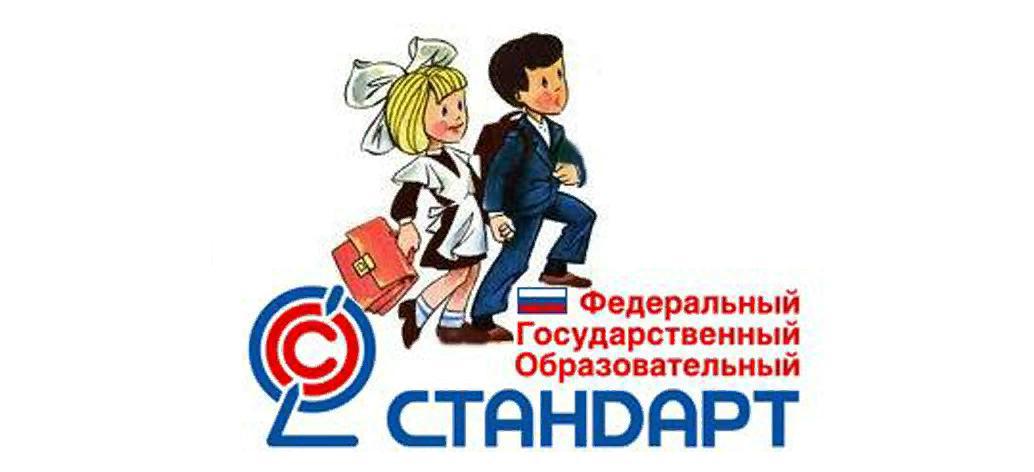 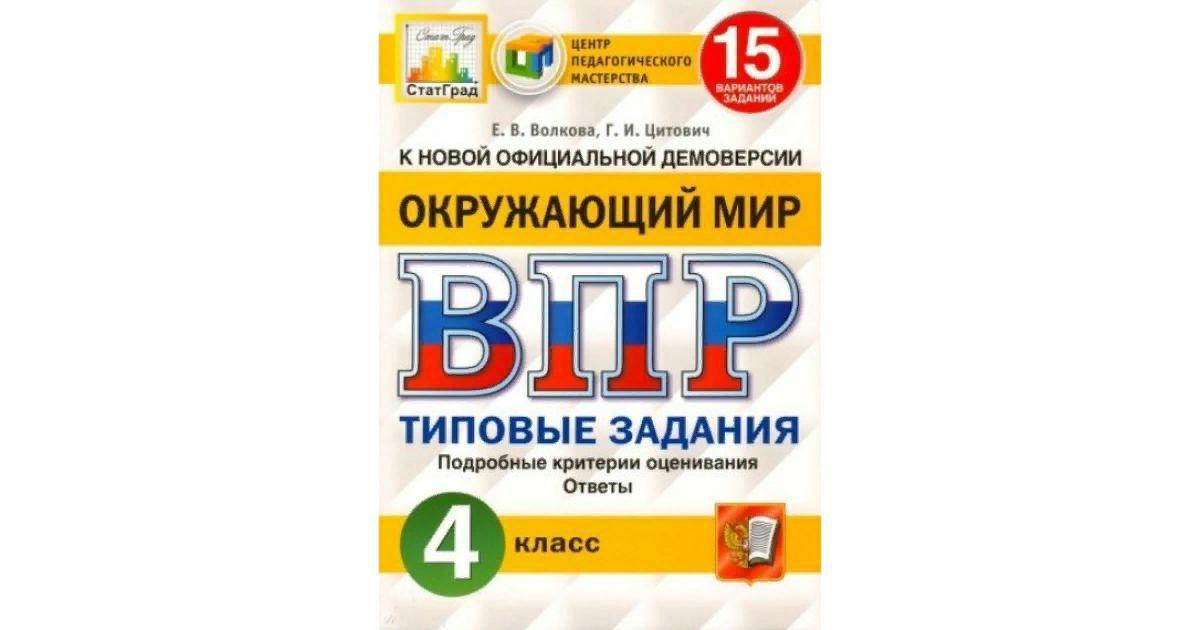 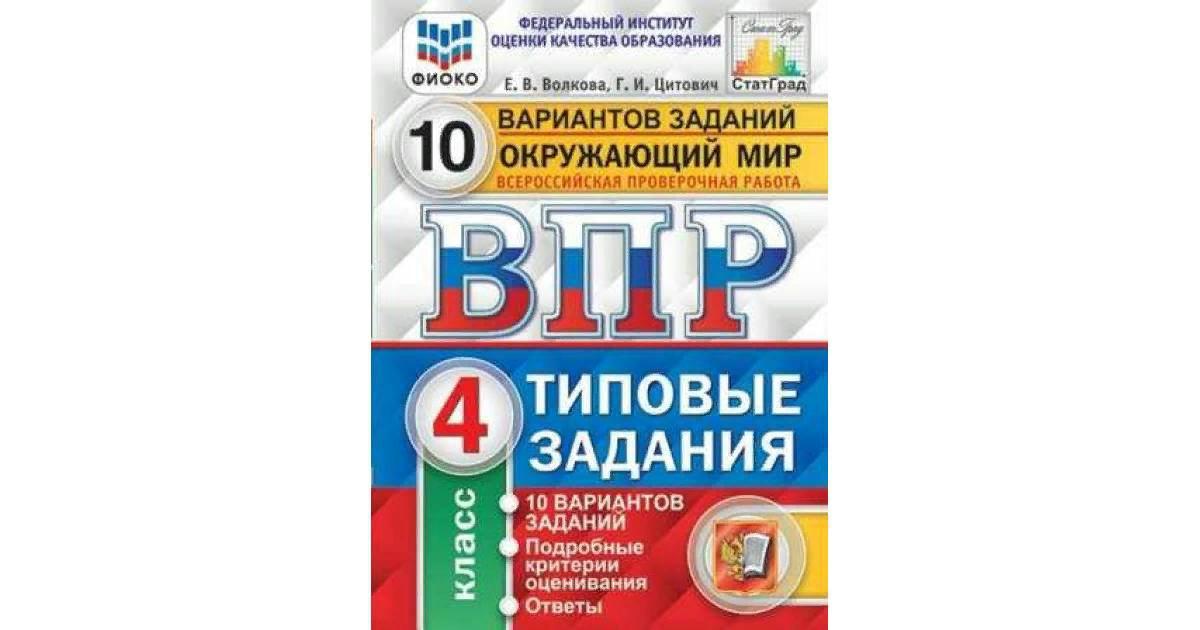 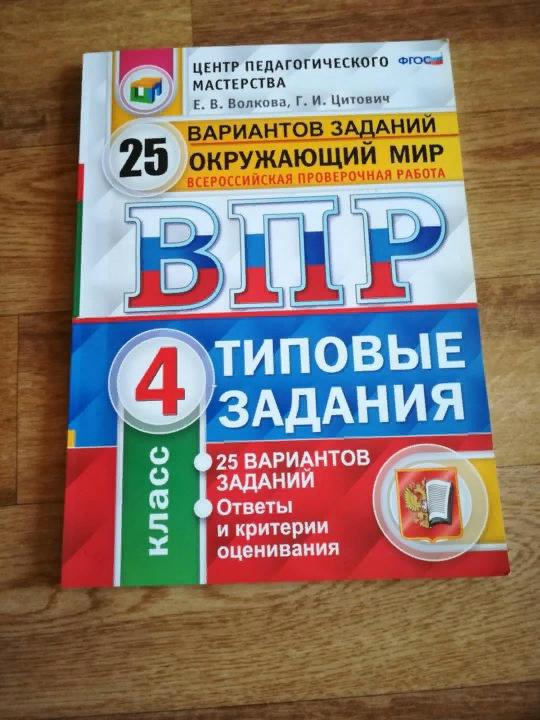 Интернет-ресурсы
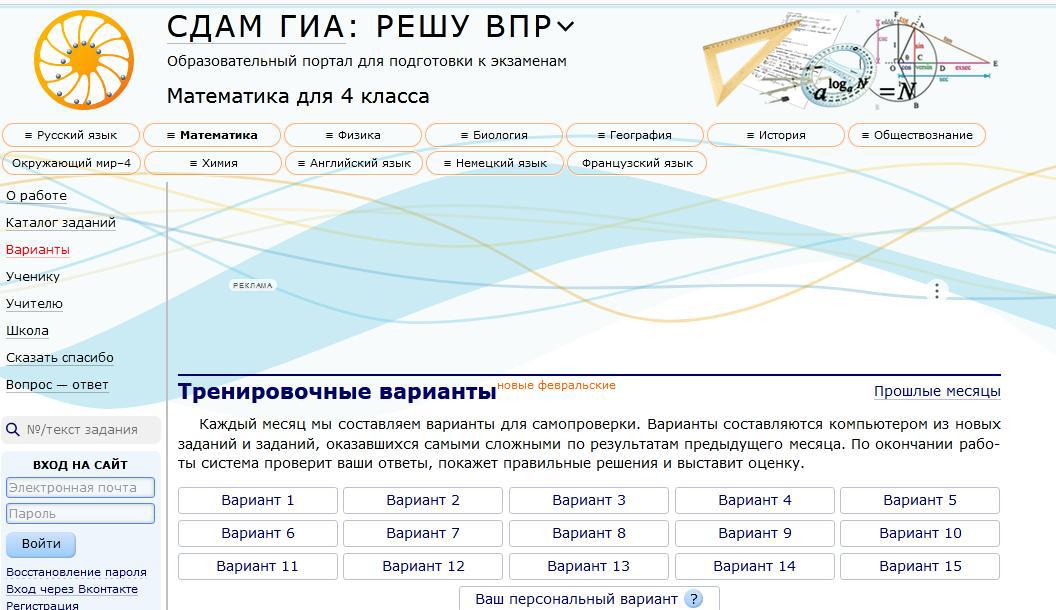 Желаем ребятам 
хорошо подготовиться 
к ВПР!
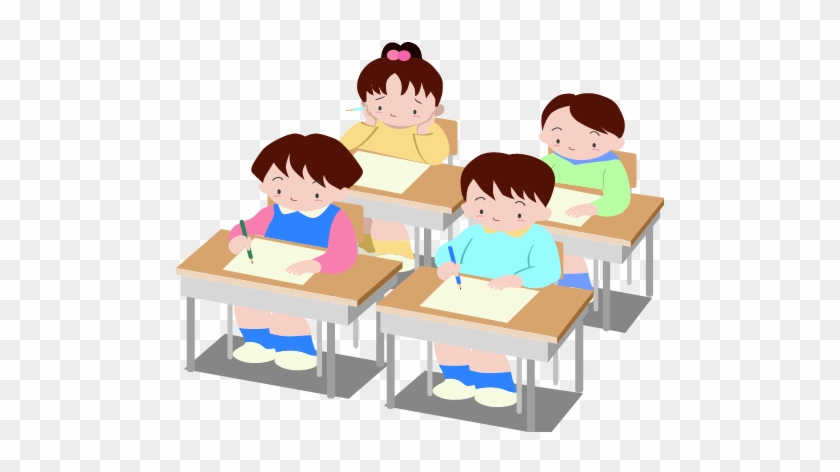 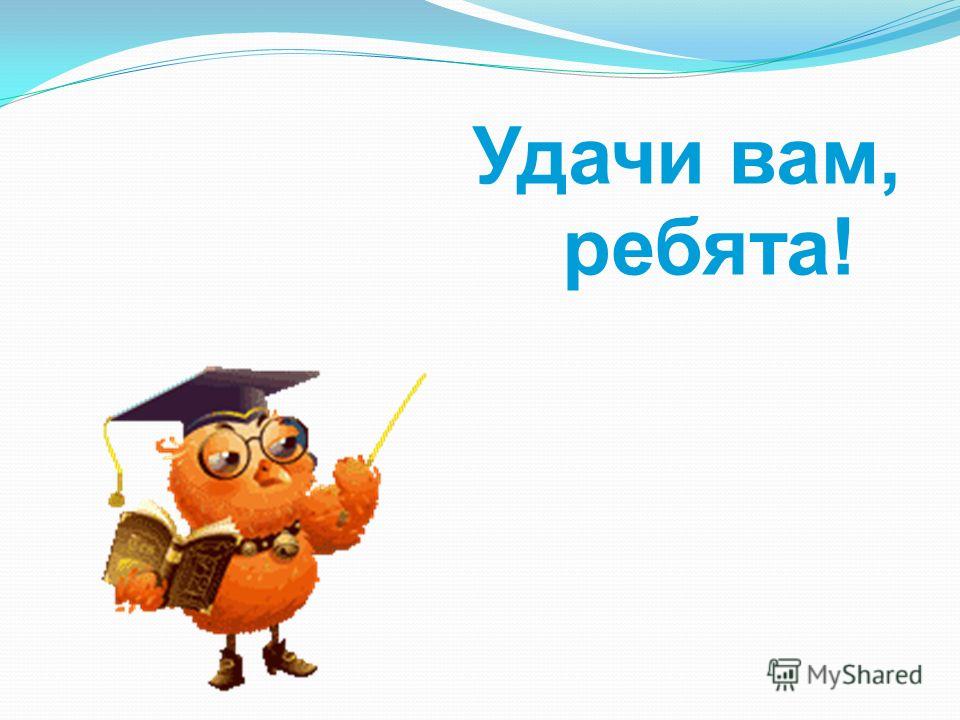